Кукушка обыкновенная
лат. Cuculus canorus
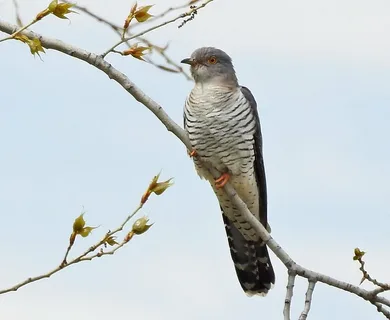 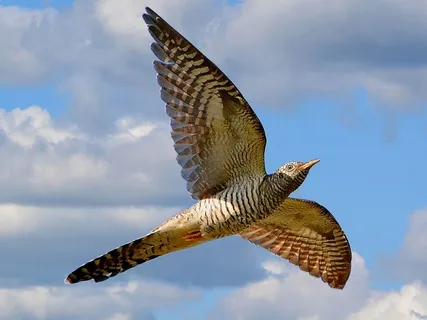 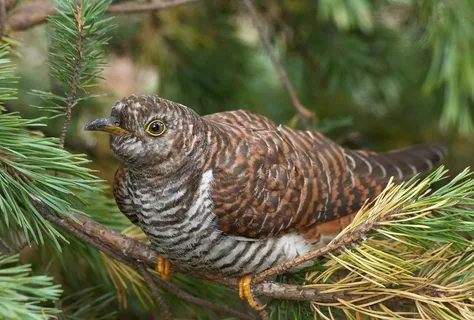 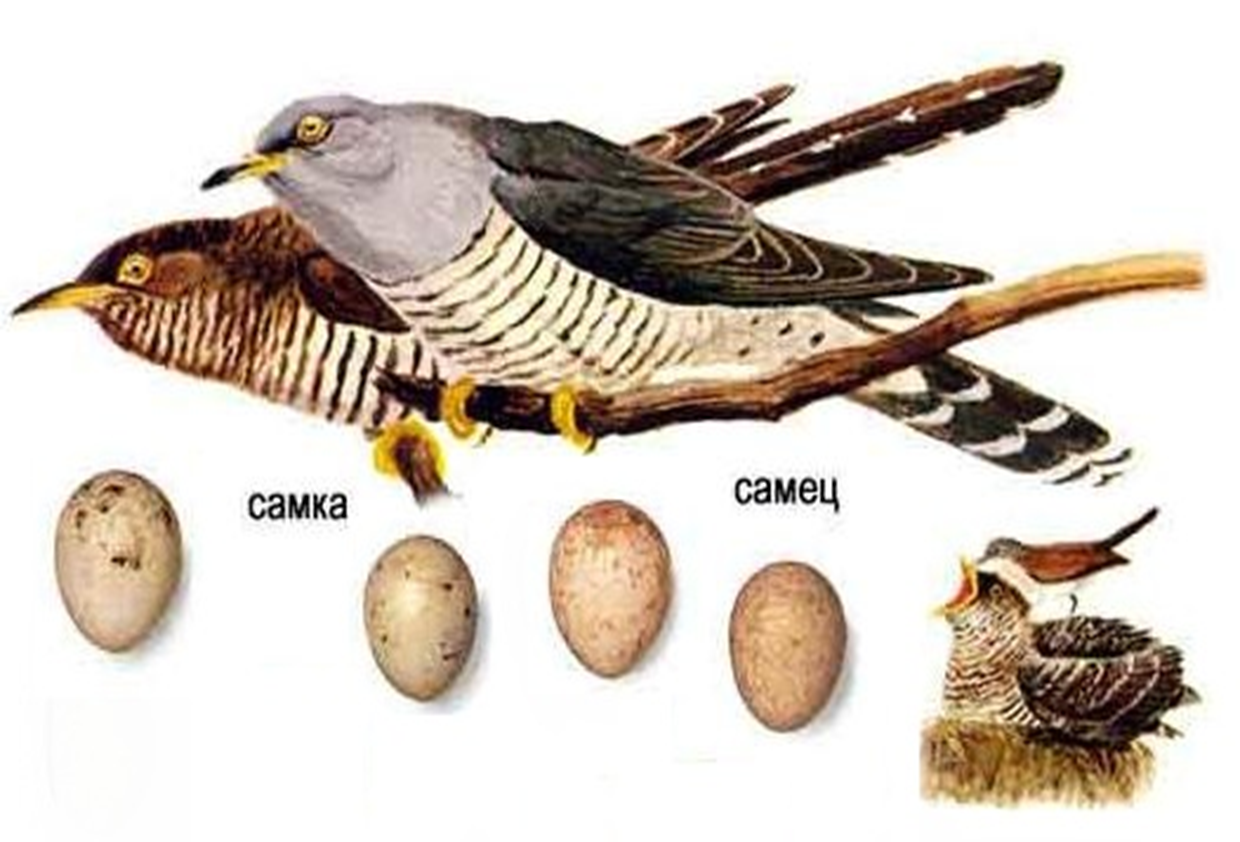 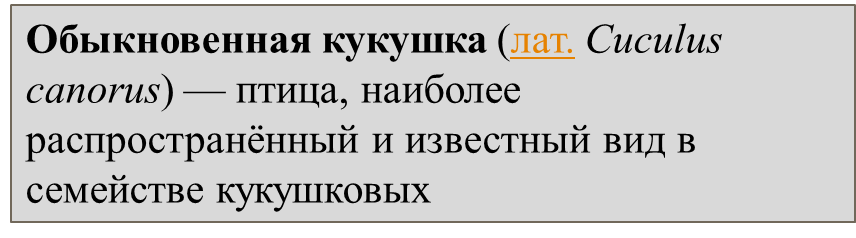 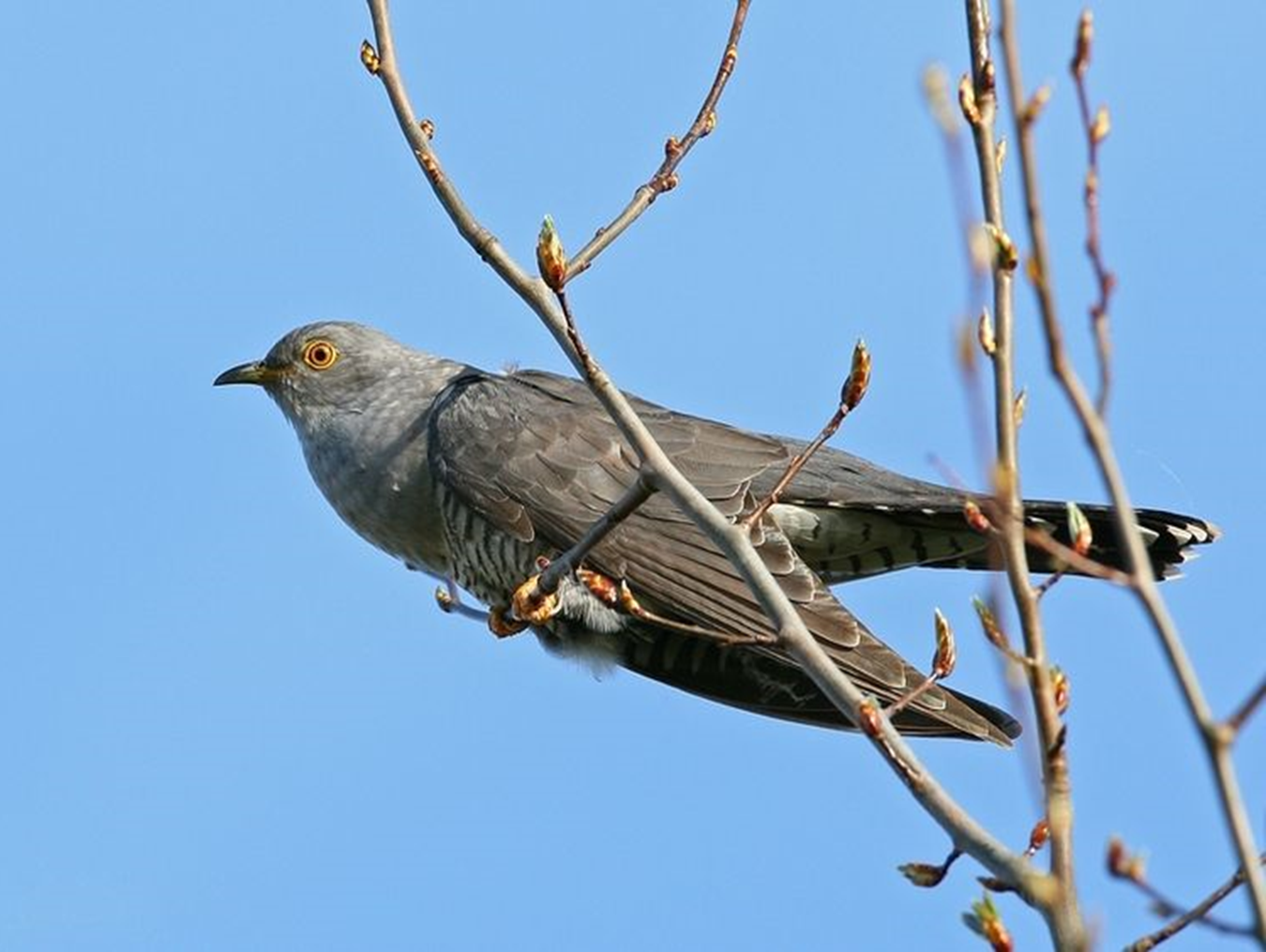 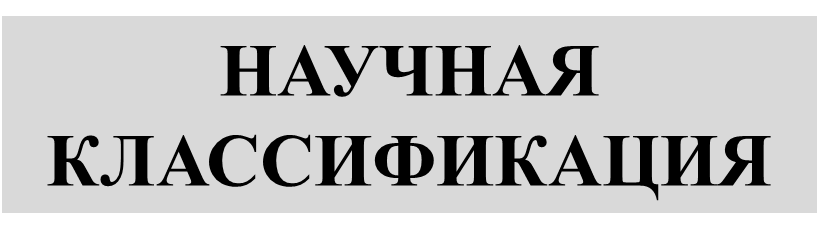 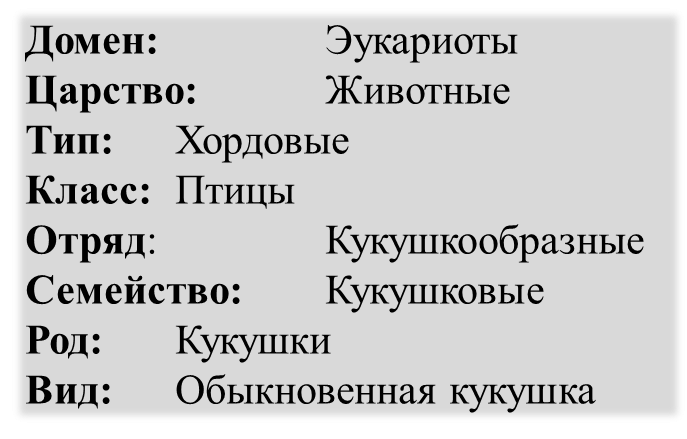 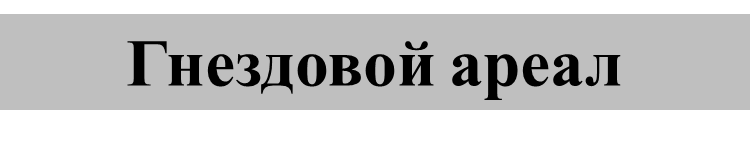 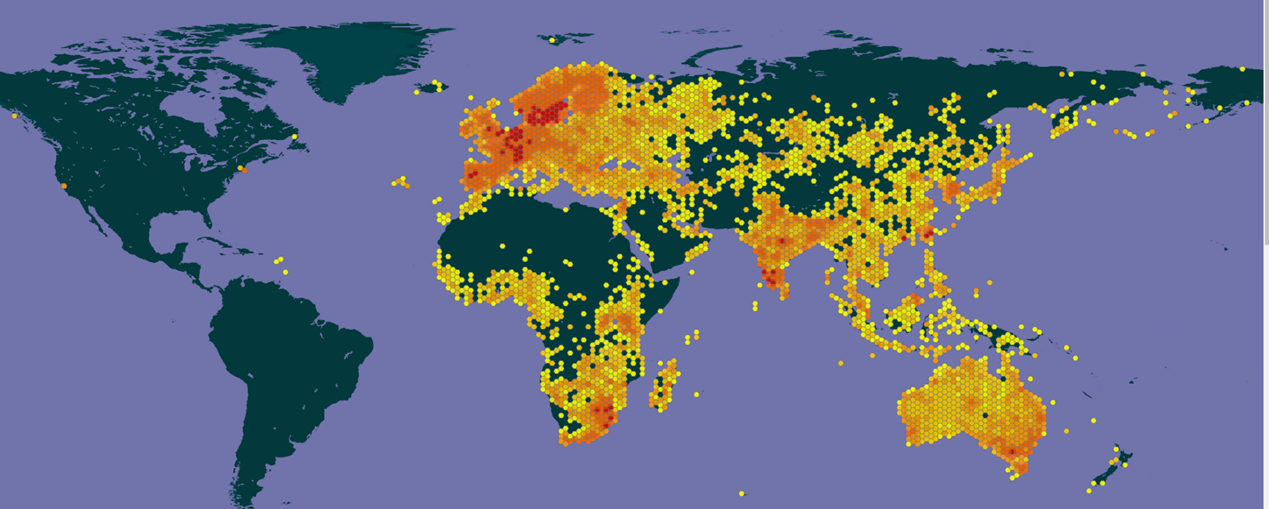 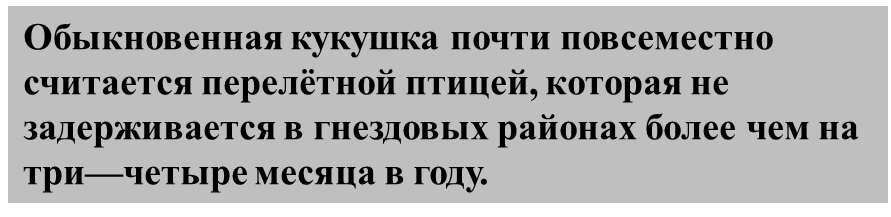 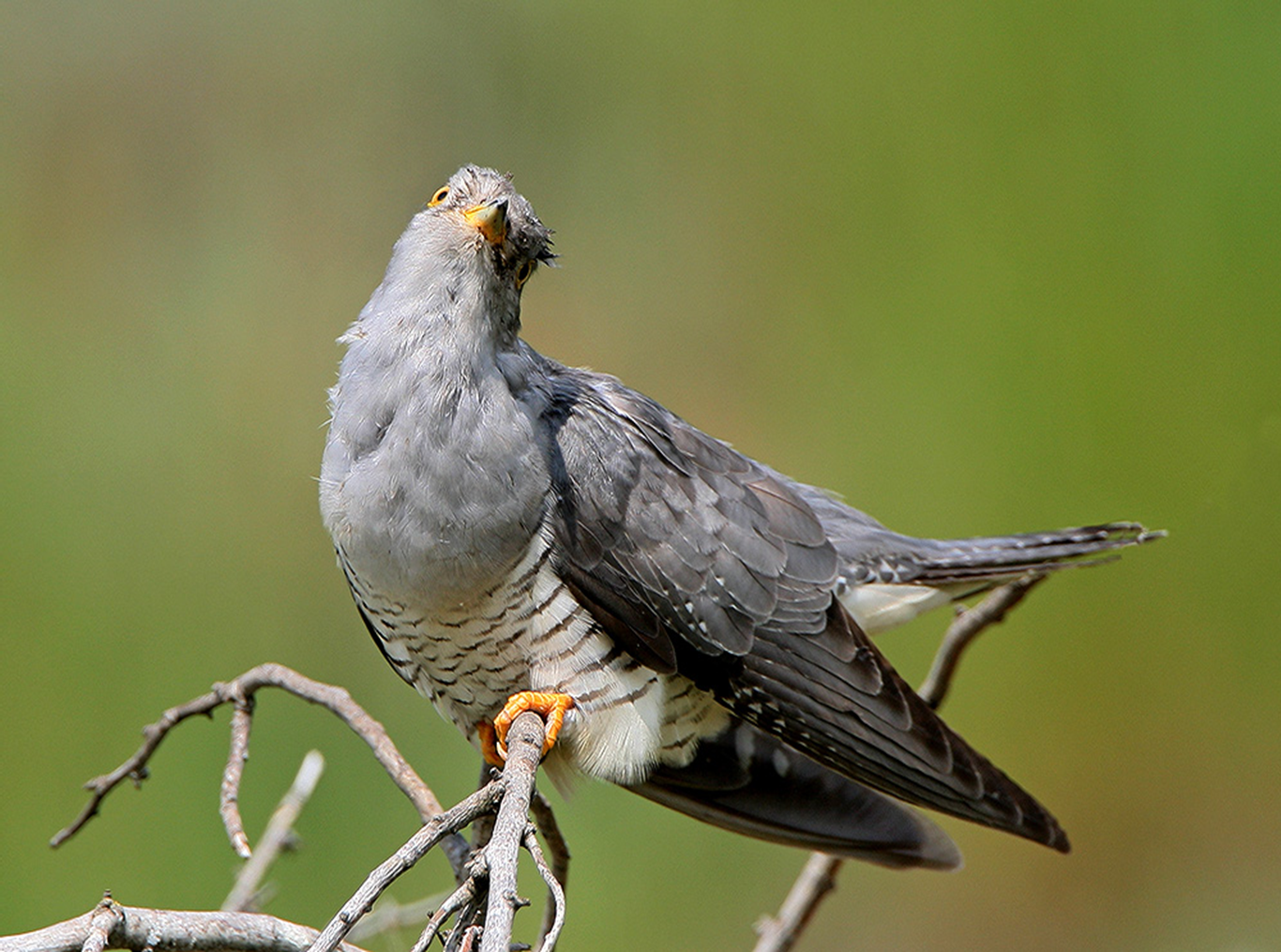 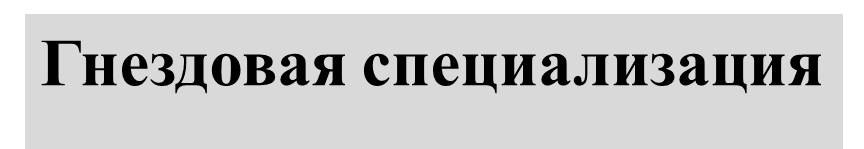 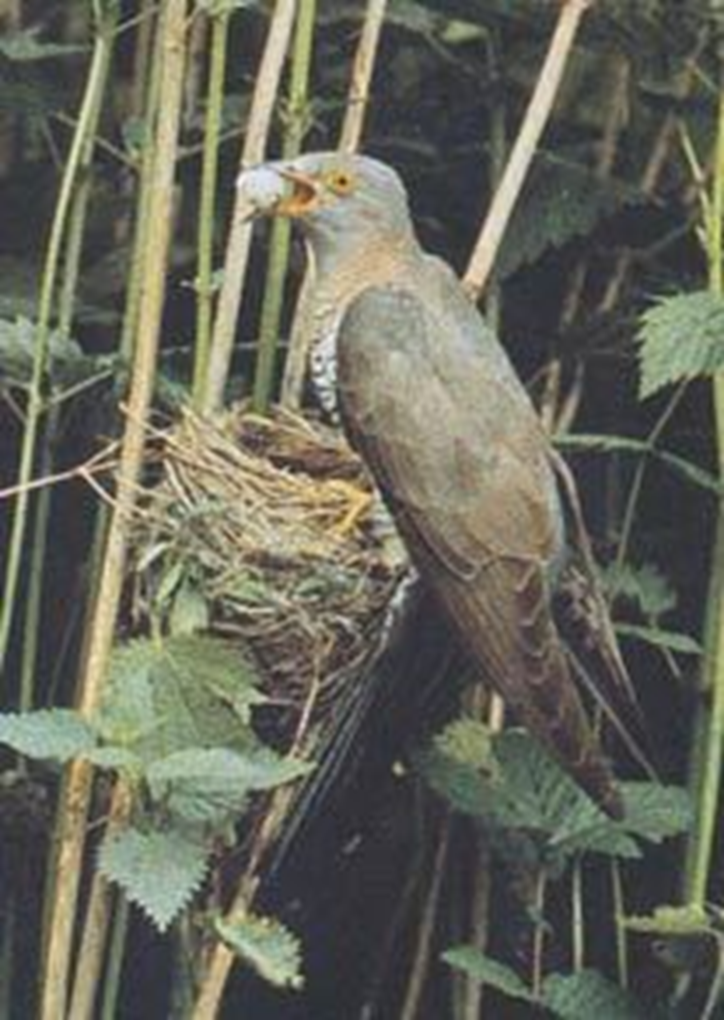 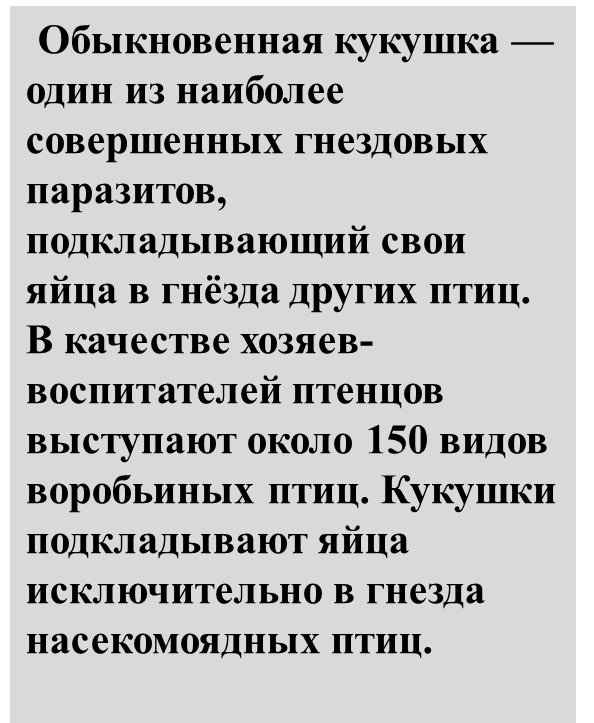 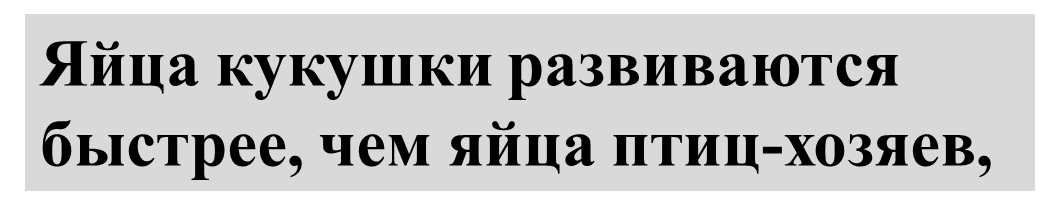 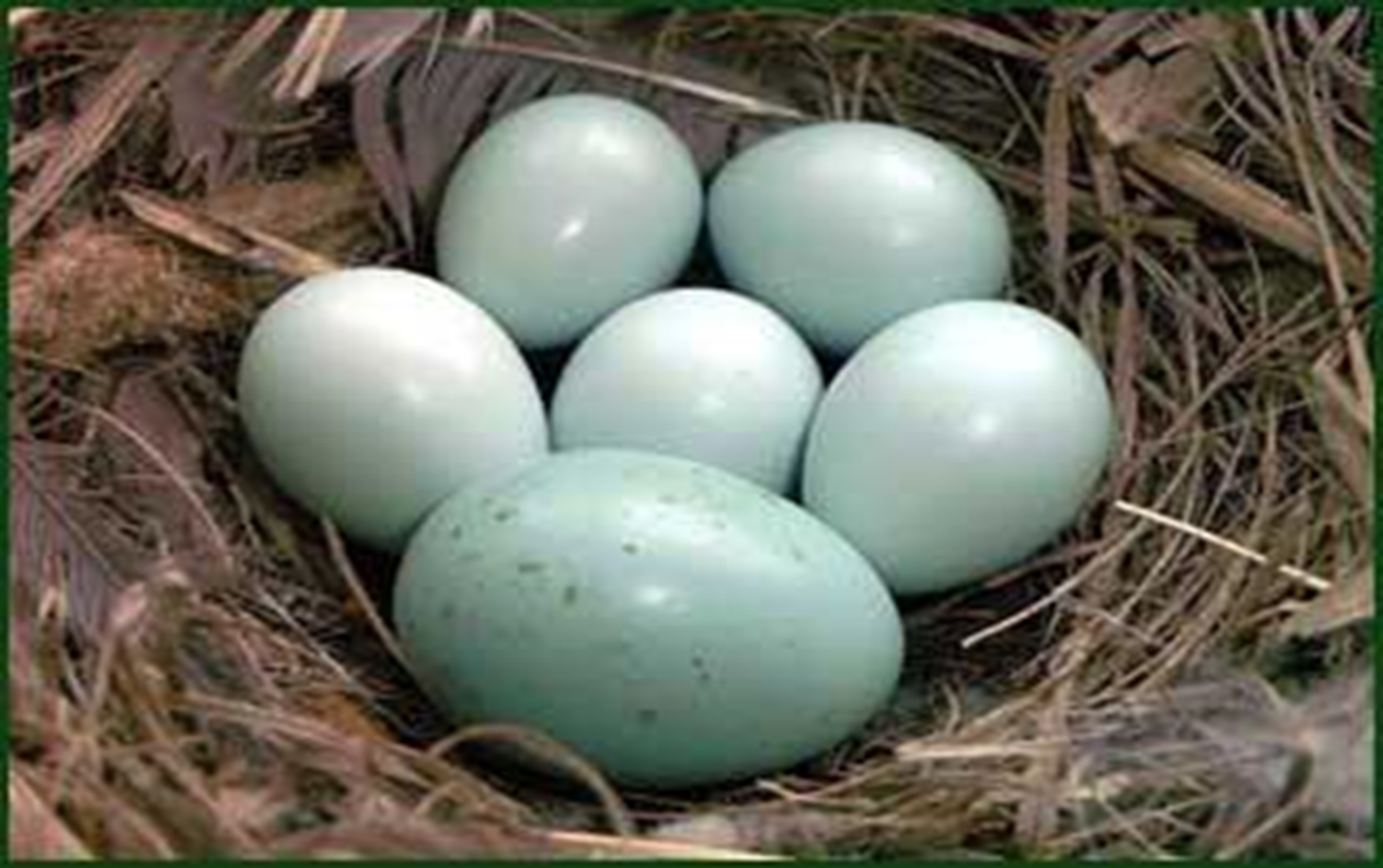 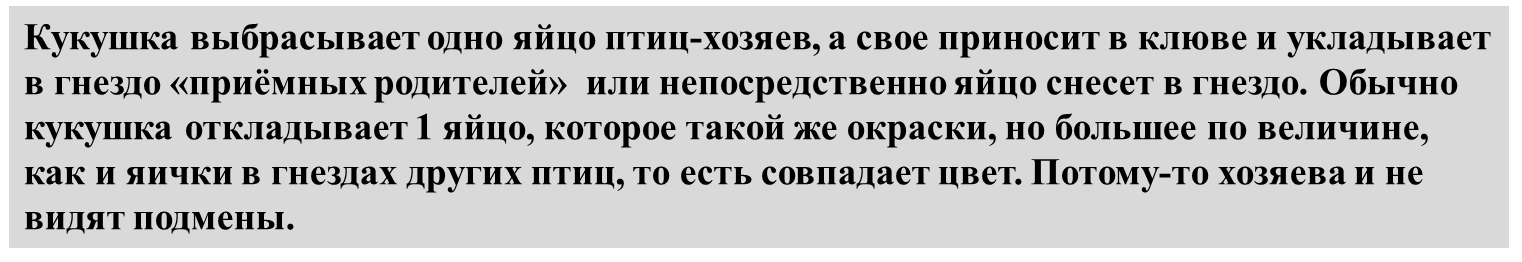 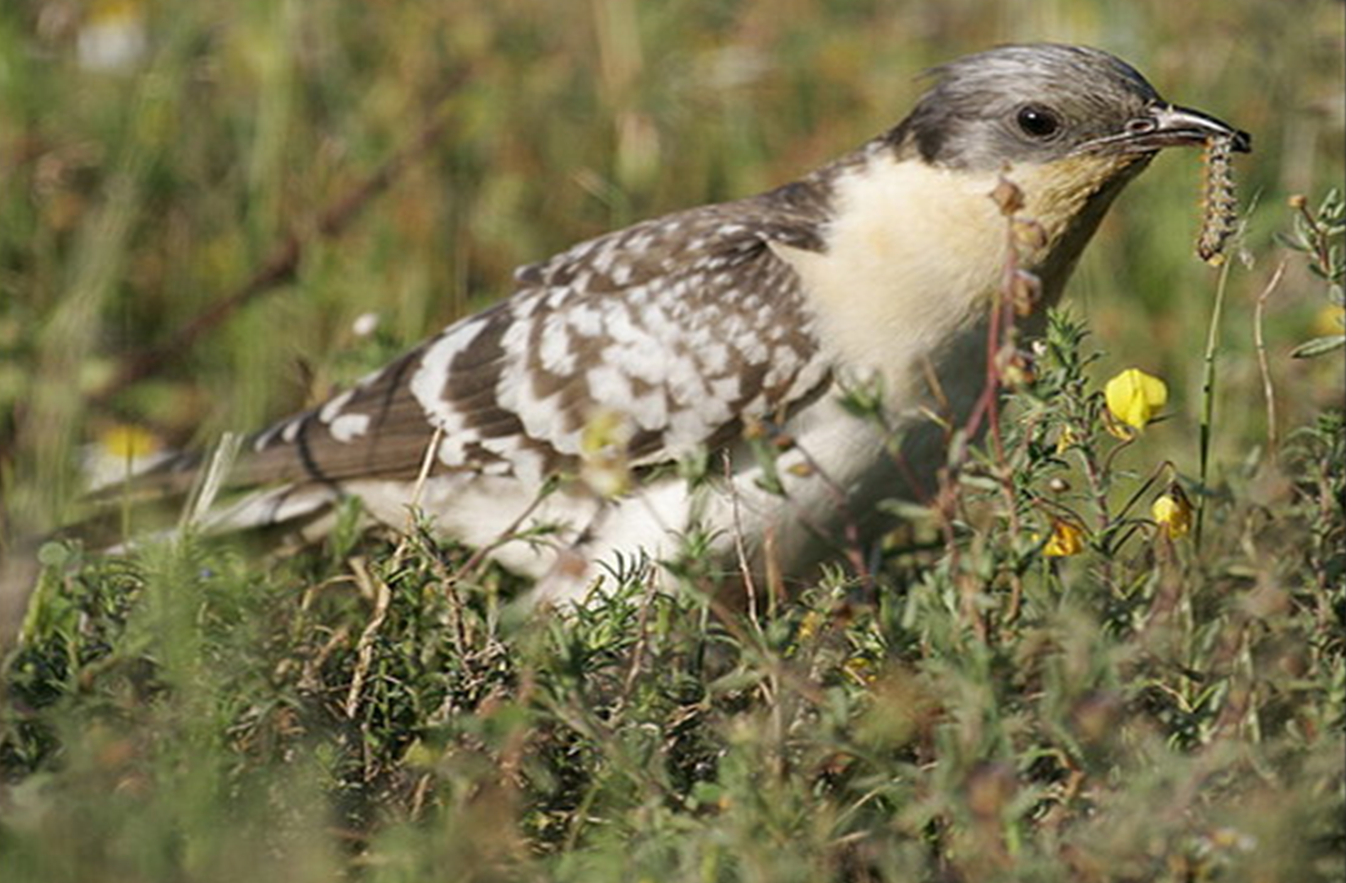 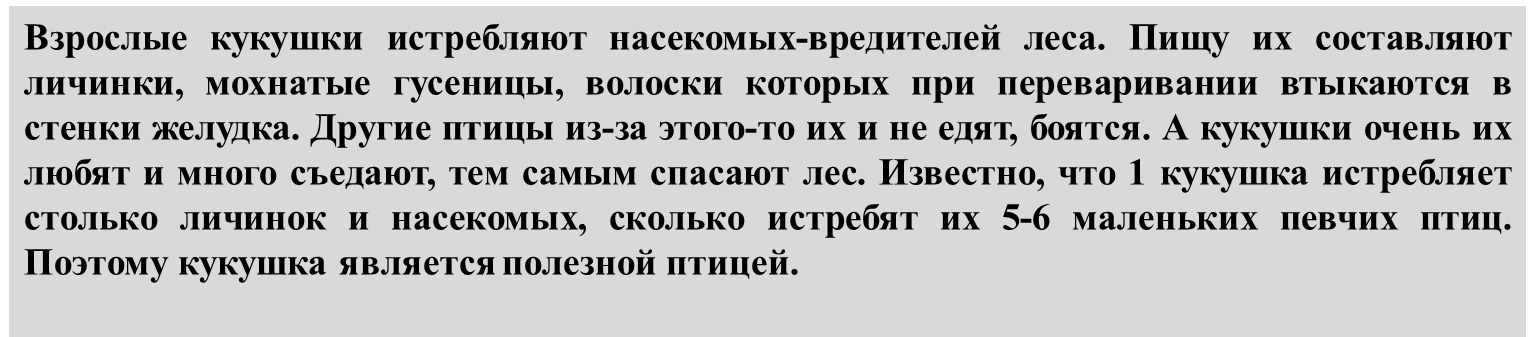 СПАСИБО ЗА ВНИМАНИЕ!
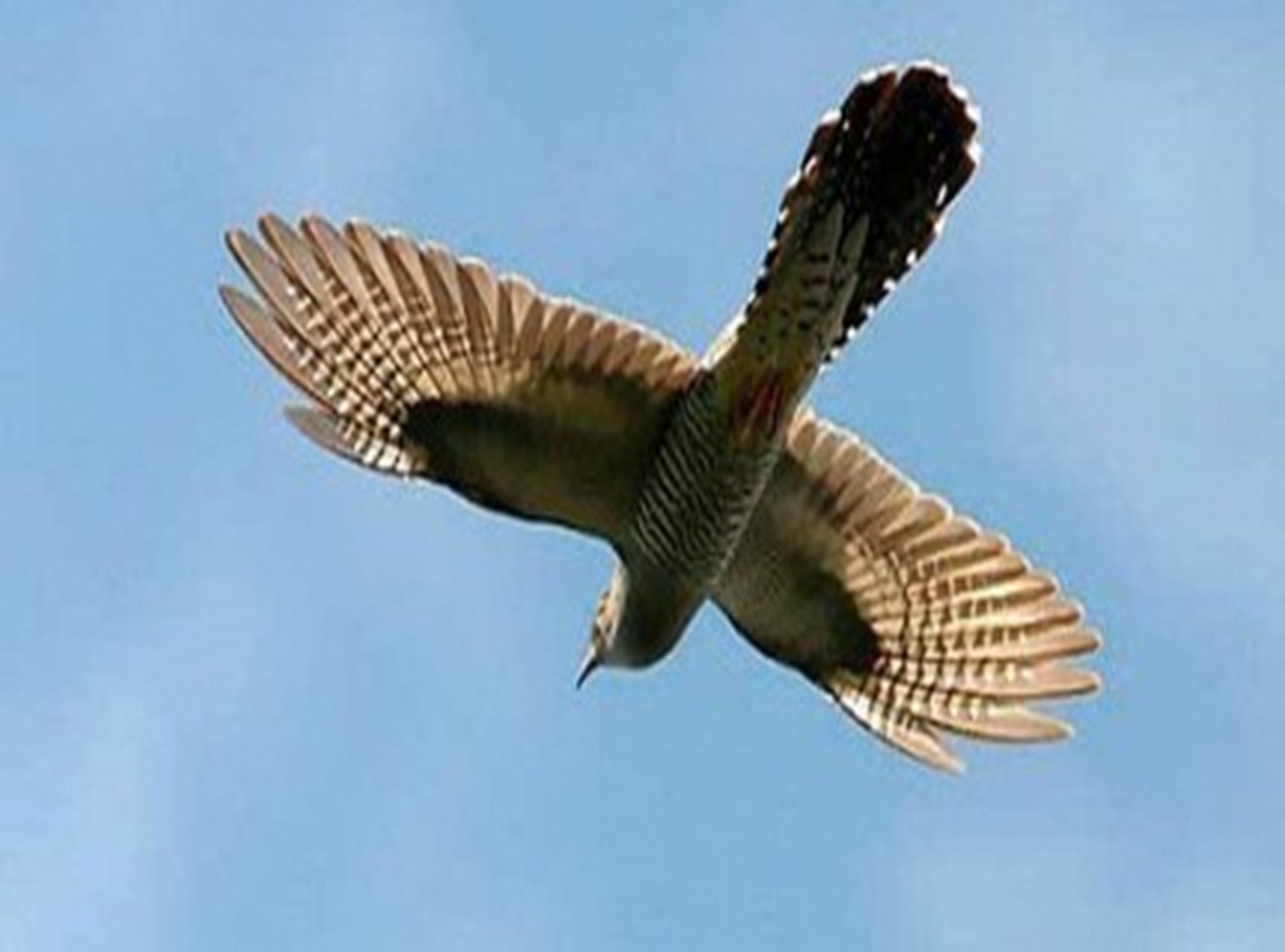